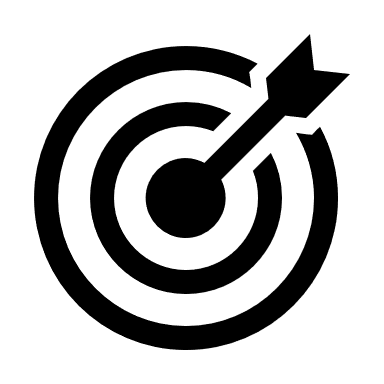 Spielfeld
E
A
D
C
B
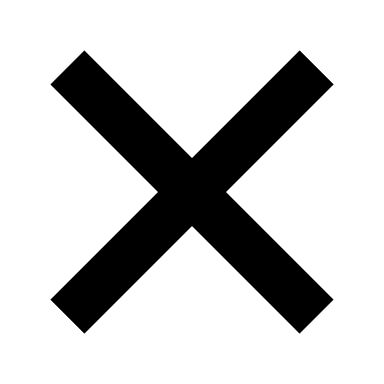 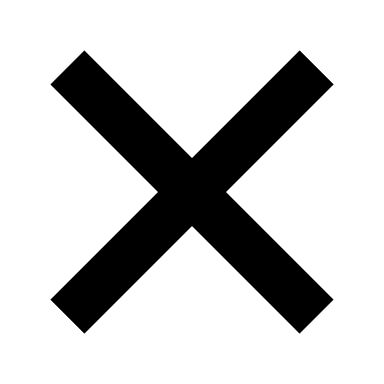 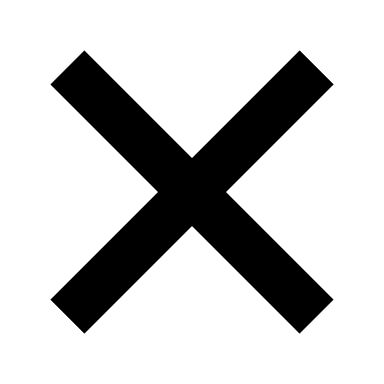 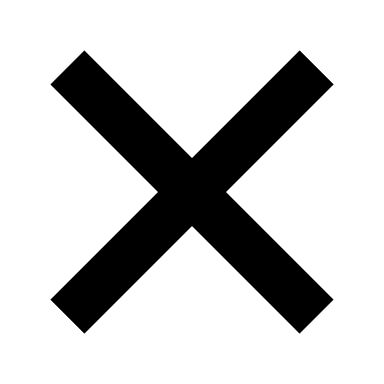 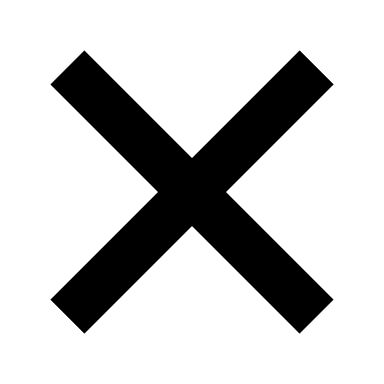 1
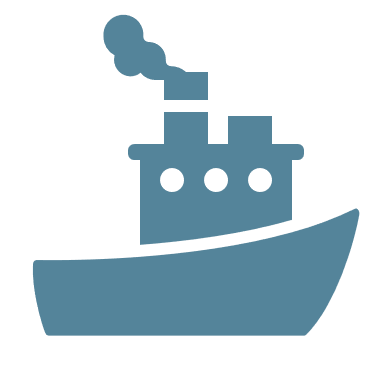 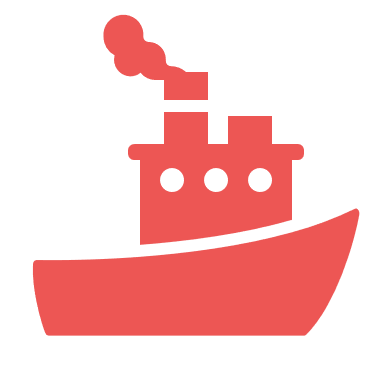 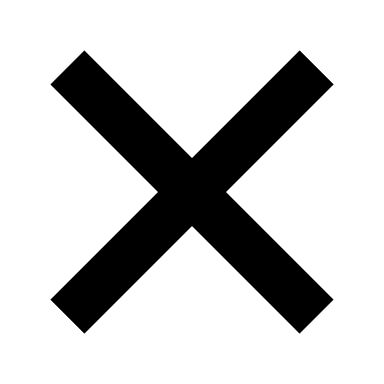 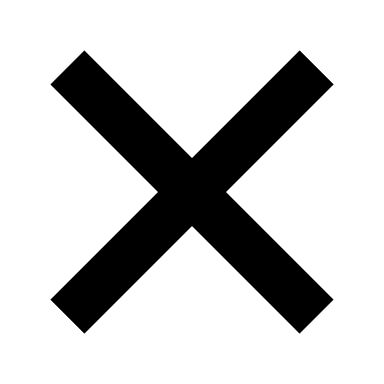 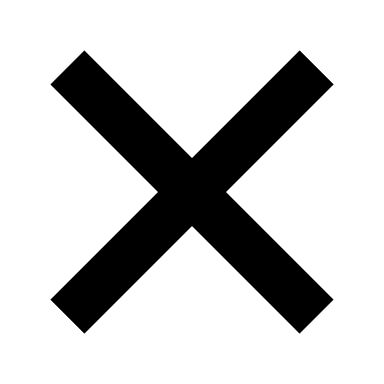 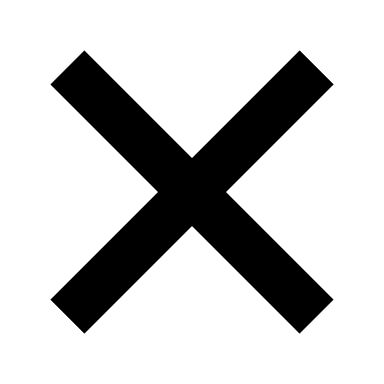 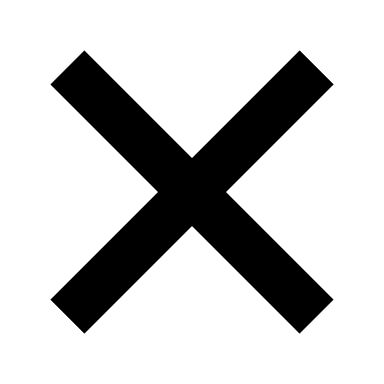 2
Team 1
Team 2
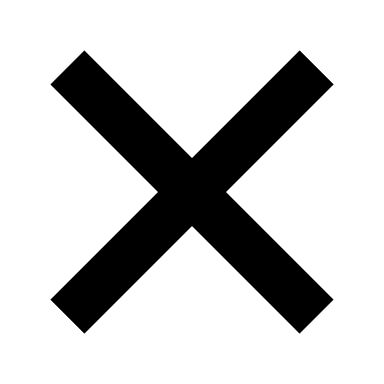 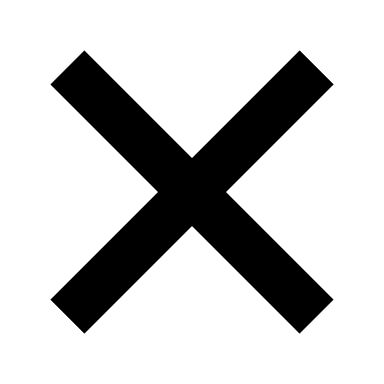 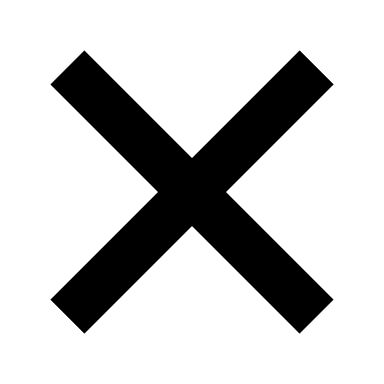 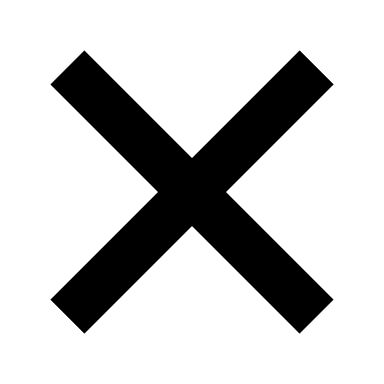 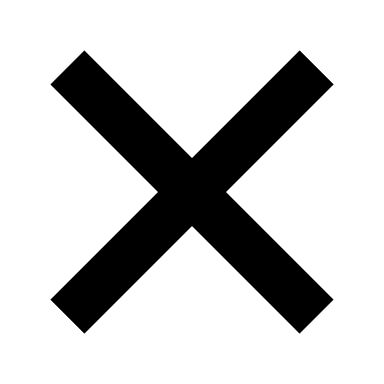 3
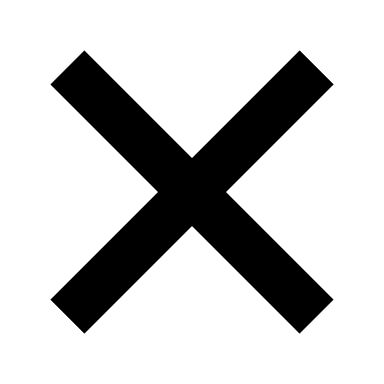 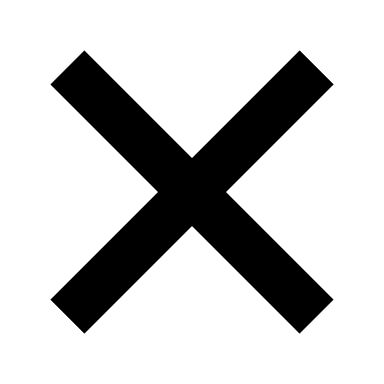 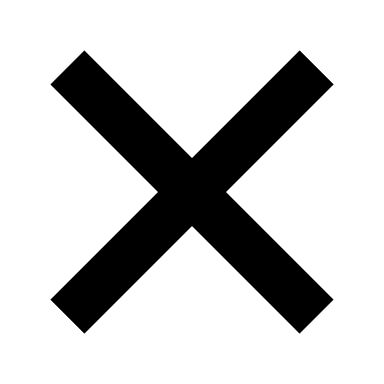 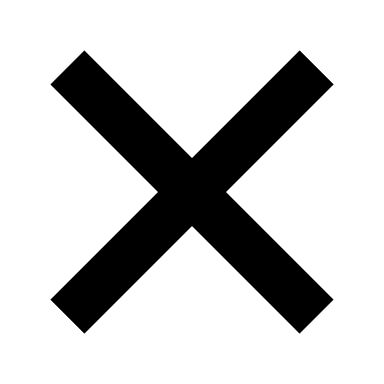 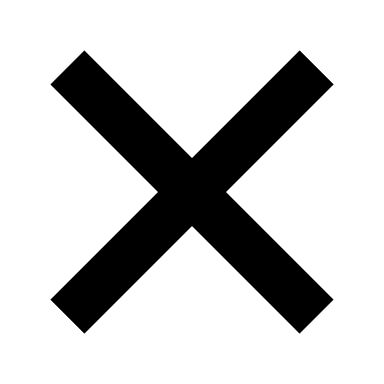 4